Prospecting For New Business
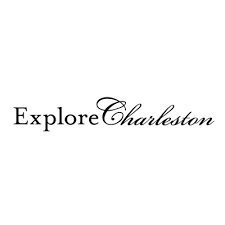 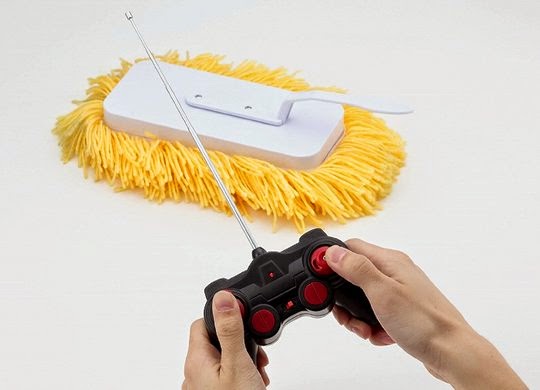 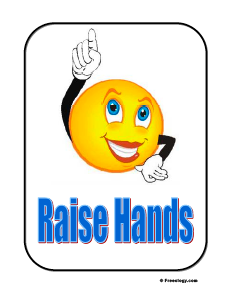 Passion for hospitality and serving others
Experienced hotel operator, hotel brand manager and asset manager
Trainer, Consultant, Coach and Mentor
Top 5 Strengths: Input, Relator, Positivity, Intellection, Adaptability.
Mom to Capers
About Us
Lorem ipsum dolor sit amet, consectetur adipiscing elit. Etiam aliquet eu mi quis lacinia. Ut fermentum a magna ut.
Capers
Experienced hospitality operations leader, brand management and real estate investment sales
Passion for supporting others and heart for hospitality industry
Consultant, Leadership Coach, Trainer, Strategic Planning  
Top 5 Strengths: Learner, Maximizer, Arranger, Input, Achiever
Mom to Michael and Bella
About Us
Lorem ipsum dolor sit amet, consectetur adipiscing elit. Etiam aliquet eu mi quis lacinia. Ut fermentum a magna ut.
Bella
AGENDA
Why prospect now
Getting started
Making the connection
Overcoming Obstacles
Event Industry’s Recovery Timeline
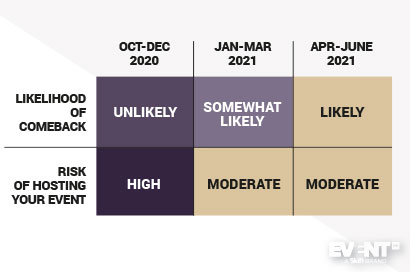 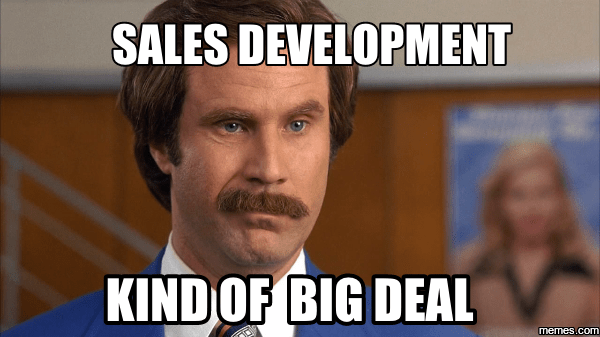 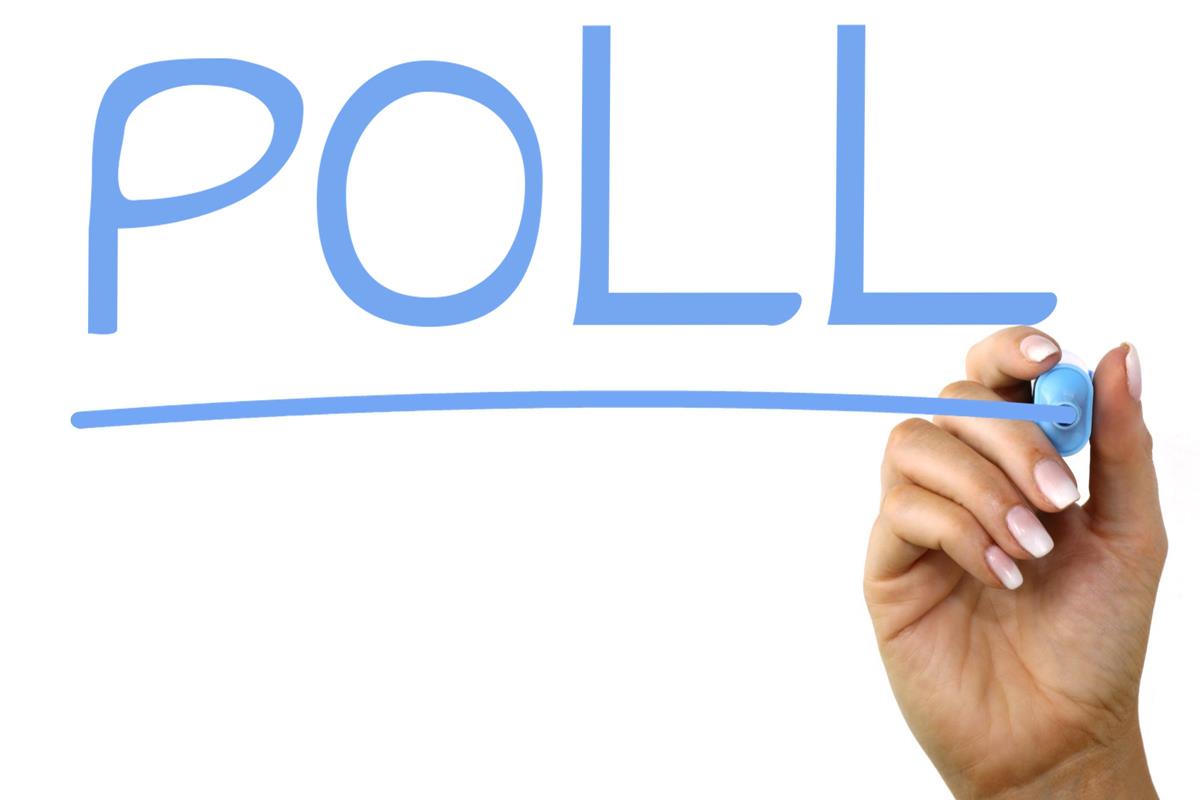 Why
Prospecting supports

	Housekeepers have rooms to clean
	Retail workers have customers to help
	Servers have guests to feed
	Owners can pay mortgage and day to day expenses
Confidence and courage come through preparation and practice.
Getting Started
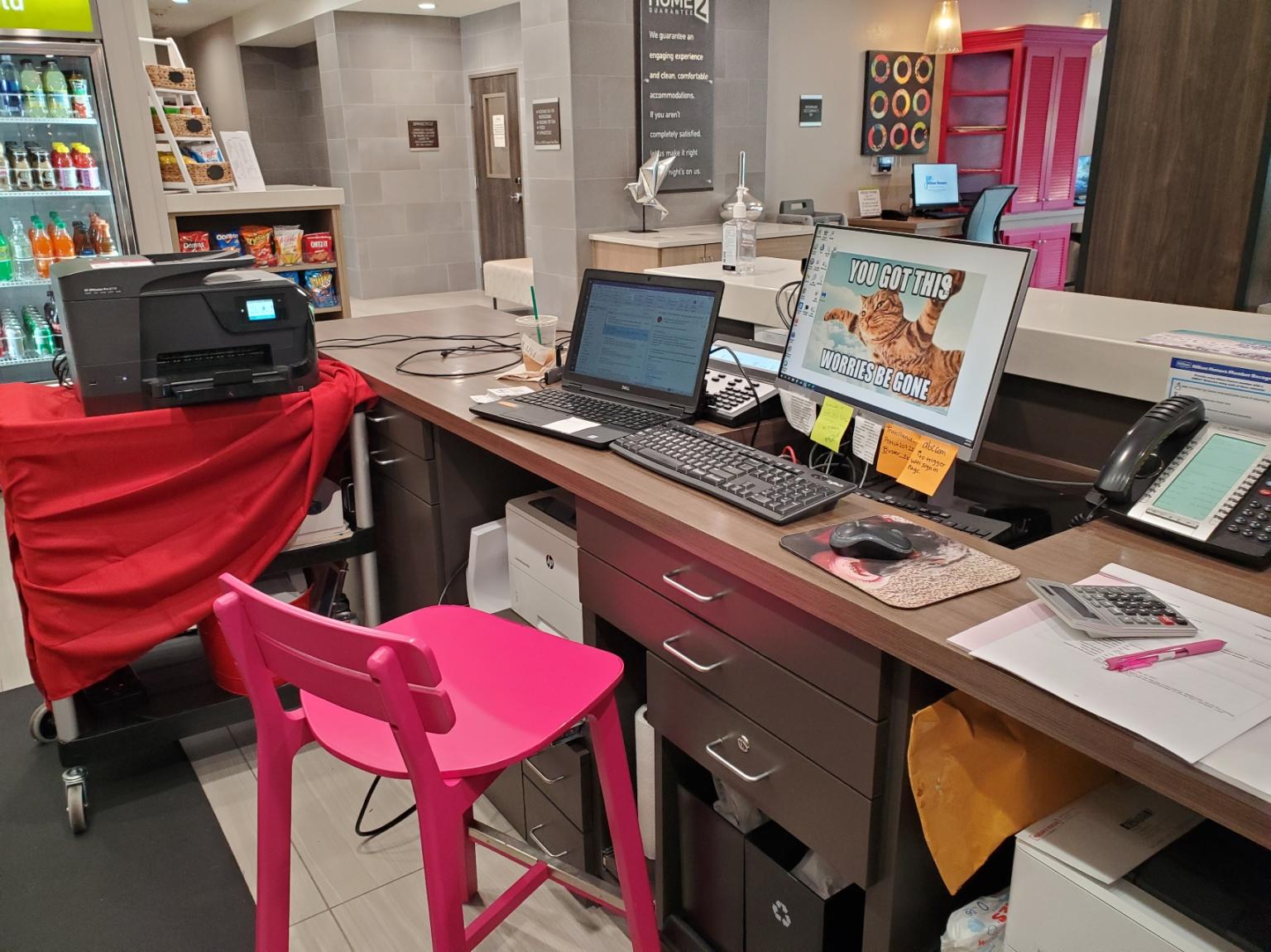 Time Management
Gift of working Front Line
Everyone Prospects
Coach
Harness team’s strengths
Sales Lead Report
Who Is Your Target?
Crisis response teams
Small meetings for people working from home
Construction
Manufacturing
Building materials
Chemical related products
Virtual meetings
Business Services
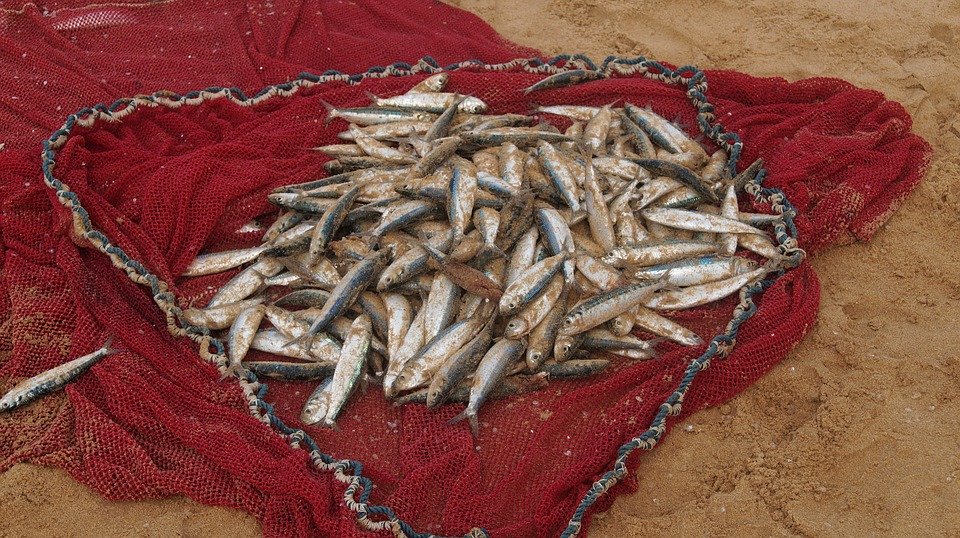 “Retire the fishing pole and get out the fishing net.”
- Amanda Nichols, VP Business Development for Jacaruso Enterprises
Tools
Current CRM data
Property management system - top guests, companies, agencies
TravelClick - Agency 360
Backyard
Local & Regional press
Biz Journals  - Charleston & Feeder Cities  
eMail Newletters
Charleston Business Journal Daily Tip Sheets
CHStoday
SC Biz Daily
SC Tourism Today
Associations/Memberships
SC Manufacturers Alliance
Google
Knowland (costs)
linkedIn
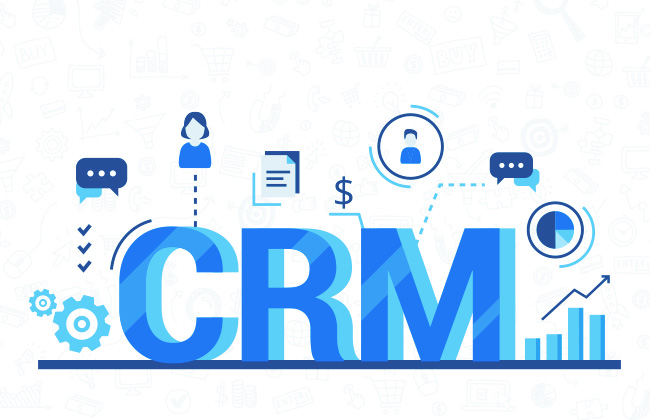 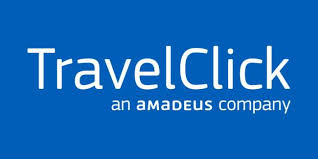 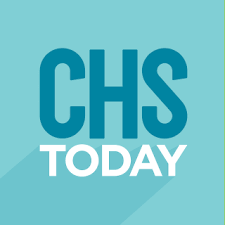 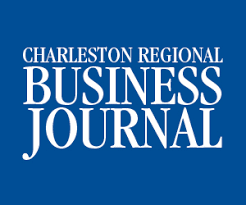 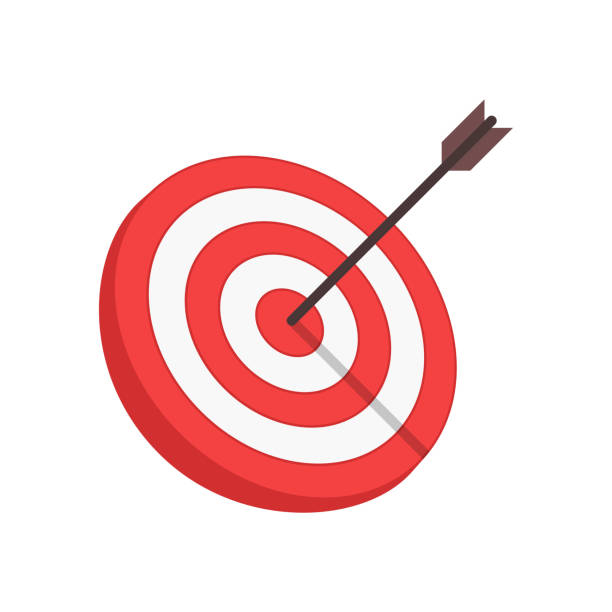 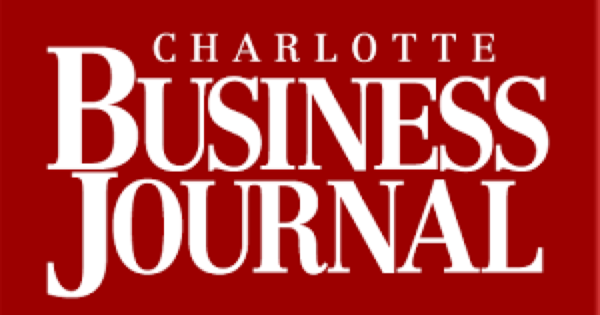 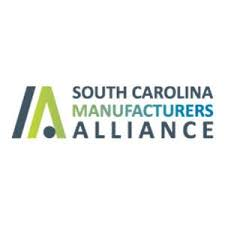 Call Opening Statement
Sample Call Opening Statement
Matt Oneal Real Estate Company

I am reaching out to you to understand the lodging needs of your out of town home buyers.  We understand that people are nervous to travel these days and we want to assure you that our hotel will welcome your clients with true Charleston hospitality and provide them with a safe, secure and worry-free stay.  Happy and comfortable clients will hopefully result in more closings for your team.  Do you have a few minutes to tell me about the lodging needs of your out of town buyers?
Sample Call Opening Statement
Cantey Tech Consulting

I am calling today to understand your current lodging and meeting needs.  I would like to begin by congratulating you on your company’s recognition….  Experiencing that kind of growth indicates that you are committed to excellence.  The team at Hotel Charleston share that same commitment to excellence by providing outstanding hospitality to our guests - including ensuring the strictest safety protocols for lodging, meetings and even hosting virtual meetings.  Would you mind sharing if your company has begun hosting visitors or conducting meetings?
Determine the objective of the call
Be persistent
8-12 attempts
Be aware of your phone etiquette
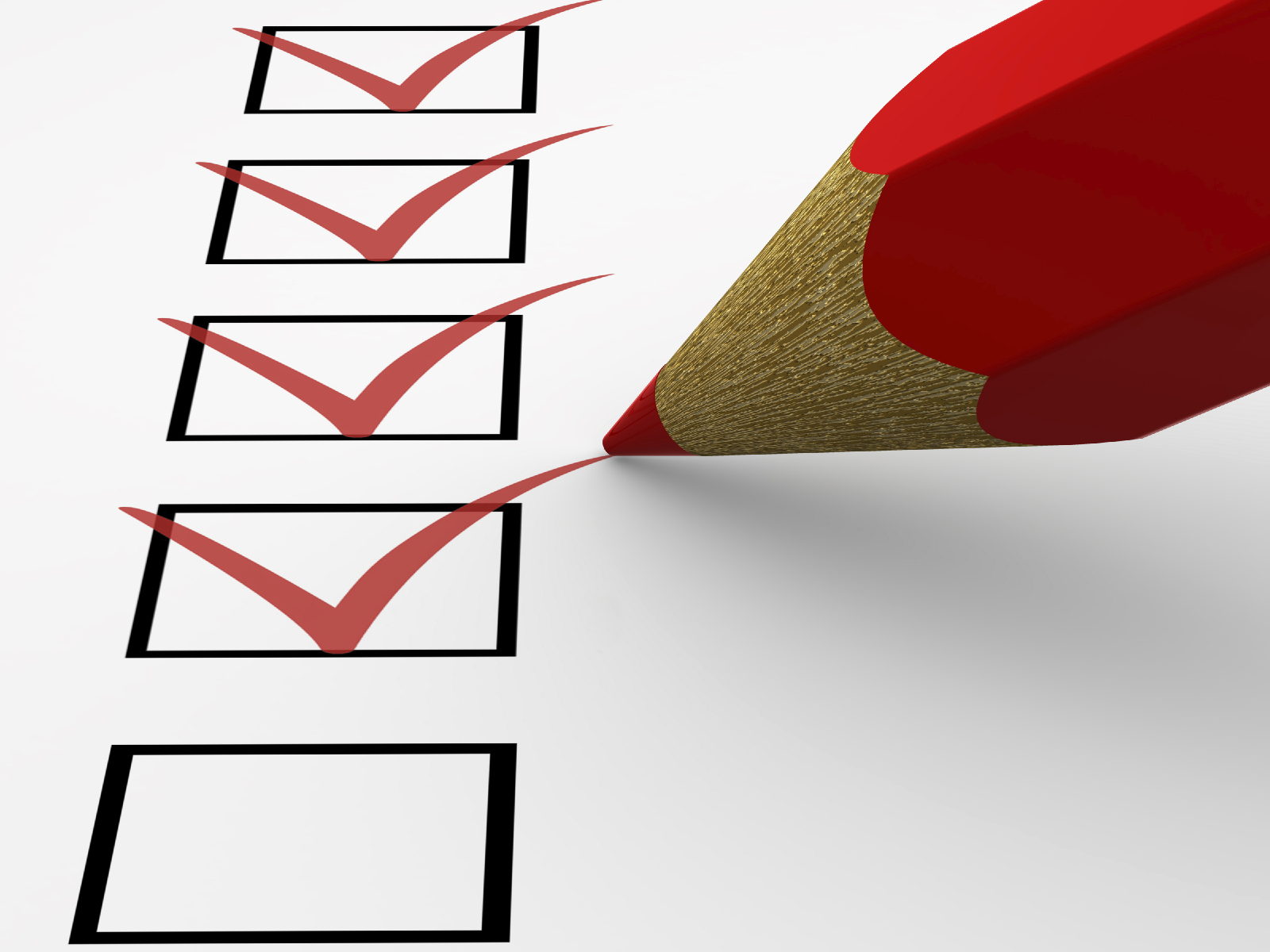 Remember prospecting is not about you
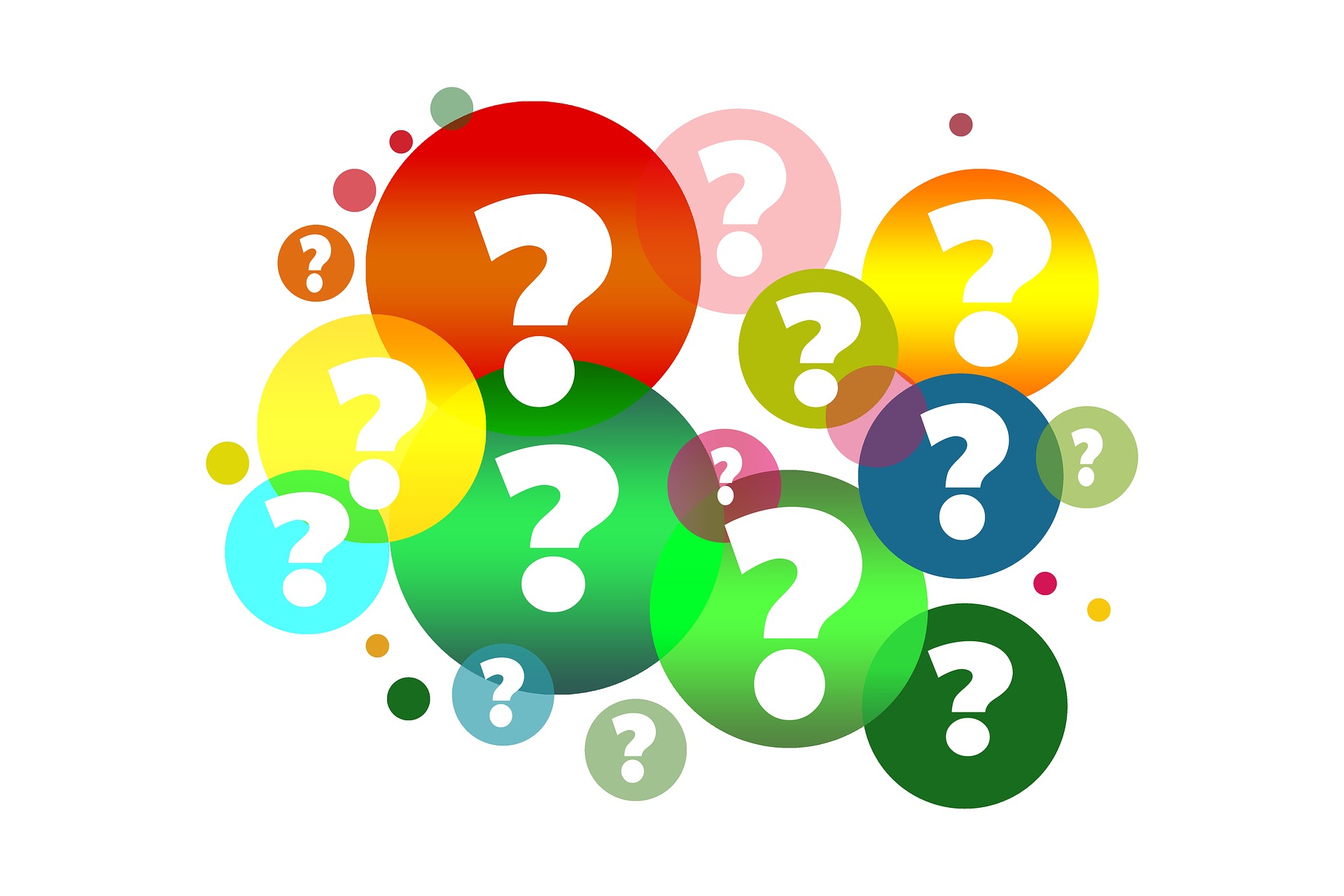 Listen more than you talk
Language matters
Probing Questions:
Tell me what your travel/meeting needs look like right now?
What type of accommodations are you looking for?
What are your company’s requirements for your team members to stay/meet in hotels?
Who else within your organization should I be speaking to?
When do you anticipate that your company will begin to hold in-person meetings?
What kind of activities are your guests asking about?
How is your company currently handling virtual or hybrid meetings?
WHEN YOU DON’T MAKE CONTACT…
Voicemail
Follow General Telephone Etiquette
Voicemail
Keep it brief
Speak clearly and slowly
Use your Call Opening Statement
Leave phone number and email
Inform them that you will follow-up via email
Thank them
WHEN YOU DON’T MAKE CONTACT…
Email
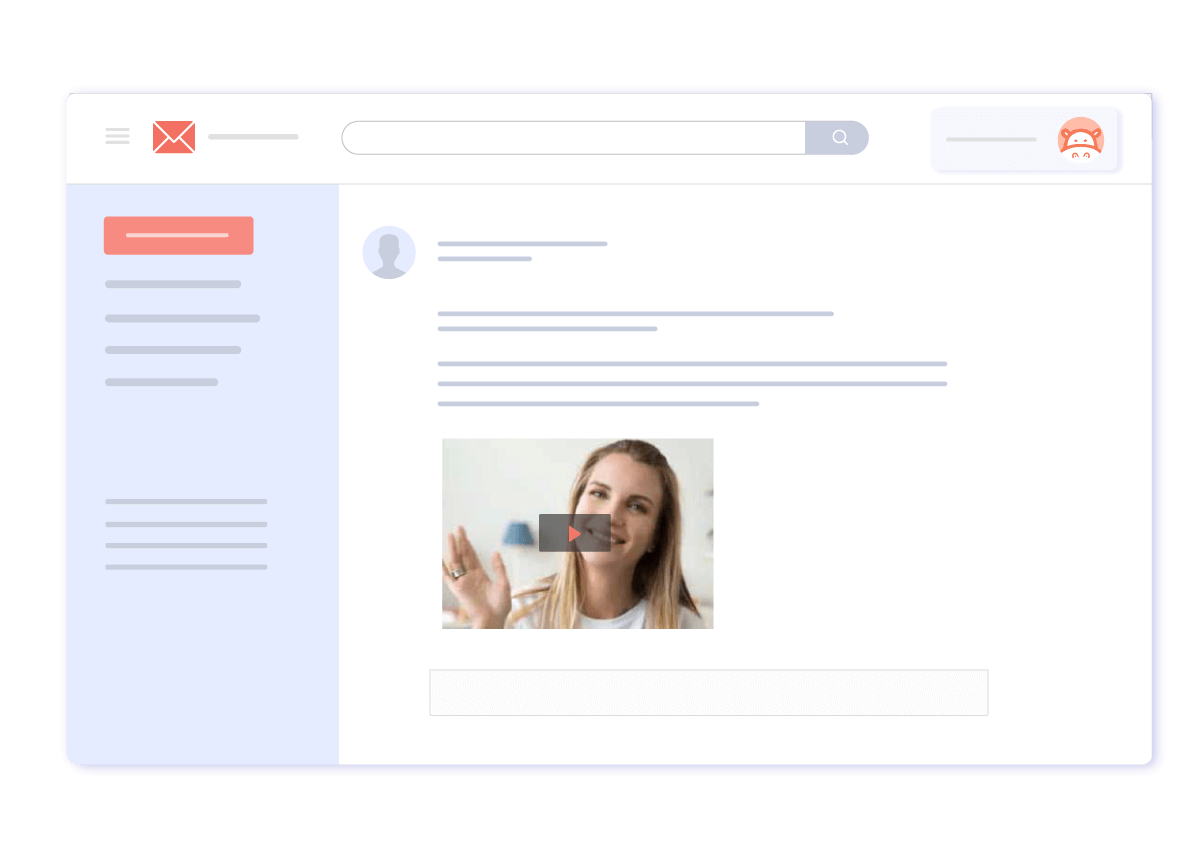 Perfect your message, to include:
The Benefit
The Value Statement
The Ask
Be Creative 
Include a visual or video
Make it easy on Prospect
Cap at six sentences
Focus your email
Clearly define the next step
Overcoming Obstacles
WHEN THEY DON’T RESPONDSchedule of Contacts
WEEK 1

Voice Mail #1
Practiced message that speaks to challenge or problem you can help with.

Email #1 
Supports voicemail.  

Reach out on LinkedIn for connection
WEEK 2

Voicemail #2
Different message but still speaks to challenge you can help with

Email #2
Mirrors voicemail and includes an image or video message. 

Consider sharing a relevant post social media post.
WEEK 3

Voicemail #3
Another targeted message.  Let them know you are going to send a calendar invite for a 7- minute call.

Email #3
Supports voicemail and includes calendar invite.  Be specific that you will call the client and call event if you do not get an acceptance

Consider sharing an article or research the that might interest the client.
WEEK 4

Voicemail # 4
Move on message.  “I have been trying to reach you and understand that you are busy.  I don’t want to be a pest.  If you have been meaning to get back to me and just have not had the chance, I would welcome the opportunity to discuss … I will reach out to you in 3 months to see if your needs have changed”

Email #4
Similar message to voicemail.
Express gratitude
Agree
Restate 
Ask Questions
Create a list and response to the top 5 questions/objections
Responding  To Objections
[Speaker Notes: Michael story    Employee feels expected and welcomed, met by supervisor ON TIME, share vision, values, goals of organization; present prepared and organized HR documents to include: employee handbook, new hire documents, pay schedule, benefits, training schedule, job expectations, company policies.
Does anyone notice anything about this list?  The list starts with setting the tone for culture.  Policies are the last thing.
So what does your onboarding process look like? Is it more about what you want new team members to know or what you want to inspire them to do/feel.  Is the experience checking boxes or creating a sense of belonging and preparing and inspiring the person to succeed?

Let’s look back at one particular item on this list.  The employee handbook. Companies take great strides to make sure we cover our butts legally by having a very detailed employee handbook.   What if we put that much energy and effort in making sure your team members understand your culture - how you want them to “feel” and how you want them to make your guest feel?  Judy King, founder and principal of Quality Management Service suggests creating a “culture guide” or handbook.    Click -Addition of Culture Guide     This give you something tangible to share with your team that  “reflects a mindset rather than the number and types of practices and processes we have.”  
Judy also says that it is important to make sure training and orientation extends beyond the traditional first week of employment.   Speaking of training  now lets drill down into some of the key steps in the employee path, The first being training…]
Top 5 “Reflex” Objections

“I’m not interested”
“Just send your information.”
“We’re already taken care of.”
“I’m too busy, don’t have the time.”
“We don’t have the money/budget.”
“We do not feel safe traveling and meeting in person right now.”
Responding  To Objections
[Speaker Notes: Michael story    Employee feels expected and welcomed, met by supervisor ON TIME, share vision, values, goals of organization; present prepared and organized HR documents to include: employee handbook, new hire documents, pay schedule, benefits, training schedule, job expectations, company policies.
Does anyone notice anything about this list?  The list starts with setting the tone for culture.  Policies are the last thing.
So what does your onboarding process look like? Is it more about what you want new team members to know or what you want to inspire them to do/feel.  Is the experience checking boxes or creating a sense of belonging and preparing and inspiring the person to succeed?

Let’s look back at one particular item on this list.  The employee handbook. Companies take great strides to make sure we cover our butts legally by having a very detailed employee handbook.   What if we put that much energy and effort in making sure your team members understand your culture - how you want them to “feel” and how you want them to make your guest feel?  Judy King, founder and principal of Quality Management Service suggests creating a “culture guide” or handbook.    Click -Addition of Culture Guide     This give you something tangible to share with your team that  “reflects a mindset rather than the number and types of practices and processes we have.”  
Judy also says that it is important to make sure training and orientation extends beyond the traditional first week of employment.   Speaking of training  now lets drill down into some of the key steps in the employee path, The first being training…]
Getting Past the Gatekeeper
Be prepared
Be Honest
Be nice & respectful
Get name and use it
Have clear purpose
Sound confident
Avoid them all together
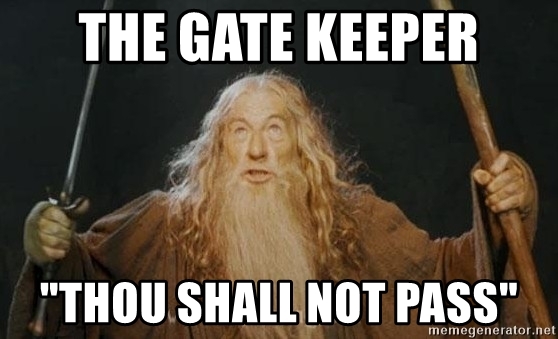 The extent to which organizations make new hires feel welcomed and prepared for their new jobs, the faster they will be able to be productive and contribute to the organization's mission. In addition, good onboarding leads to higher employee engagement and greater retention rates.

 — Joyce E. A. Russell
                               Dean, Villanova Business School
Metrics
“That which is measured, improves”
- Peter Drucker
Celebrate Small Wins
You Found an interesting new lead   

You made 5 phone calls today and 1 actually talked to you

You were able to schedule a follow up conversation
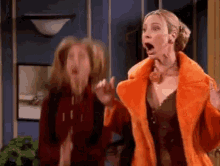 Celebrate Small Wins
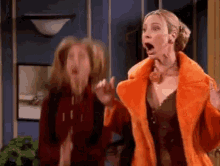 Thank you!